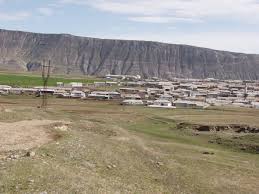 .
«Бекьеч!дерил шаг!ирзаби»
Выполнила:
г
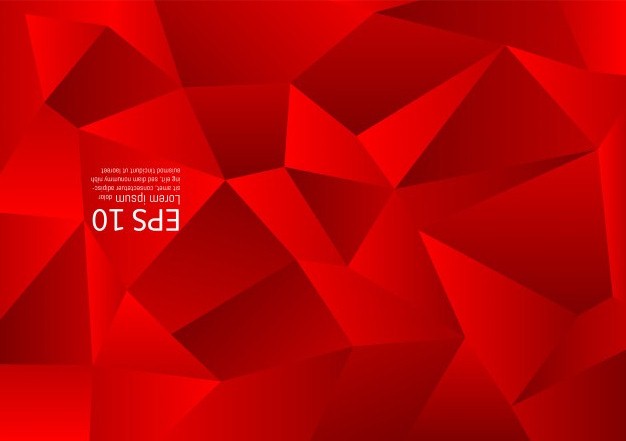 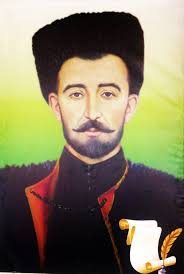 Уммахан Аварский
Максуд Алиханов
Хаджи- Мурат
Расул Гамзатов
Цадаса
Тажудин (Чанка)
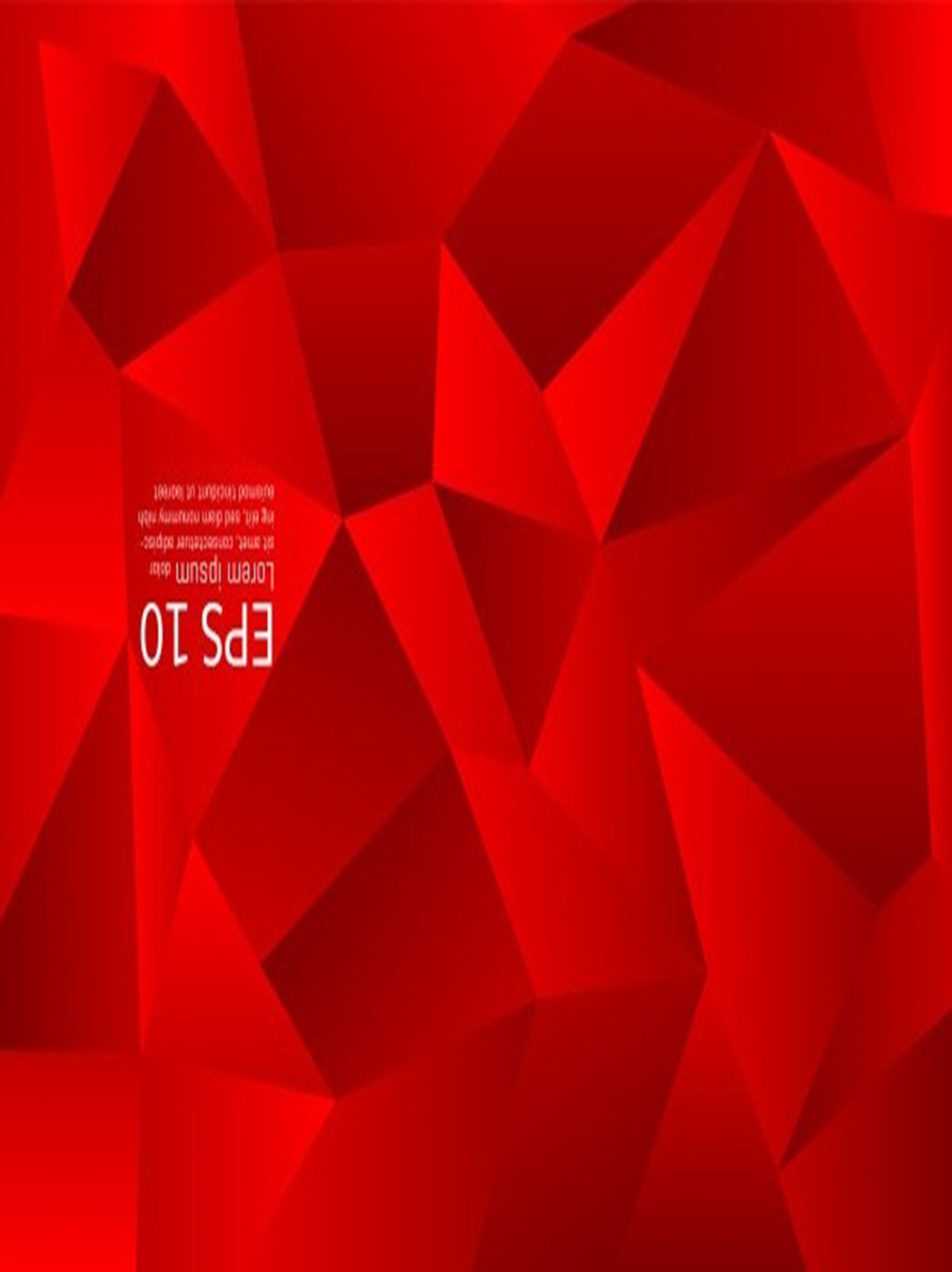 ю
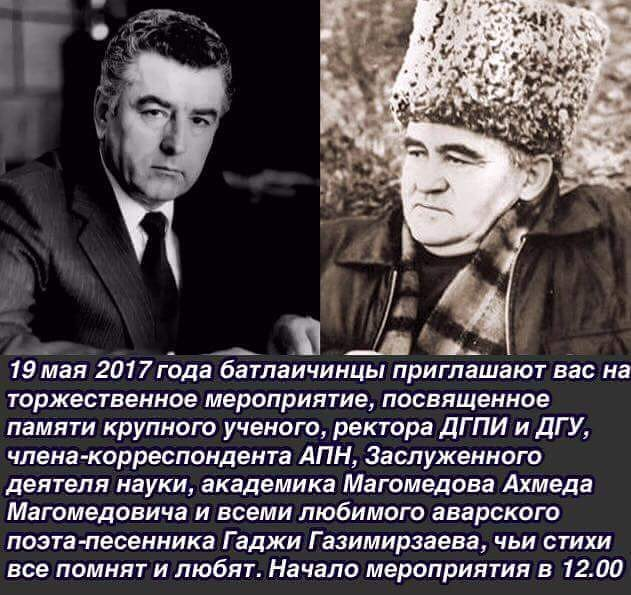 Х!ажи Гъазимирзоев
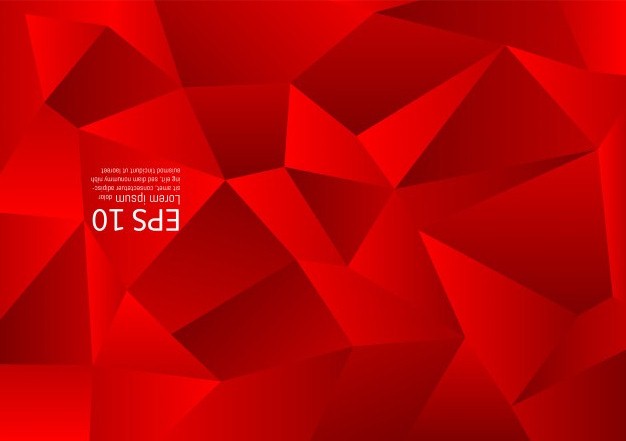 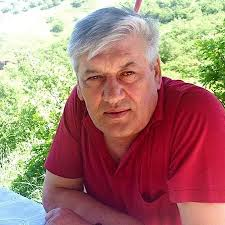 Гъазимух!амад Гъалбац!ов
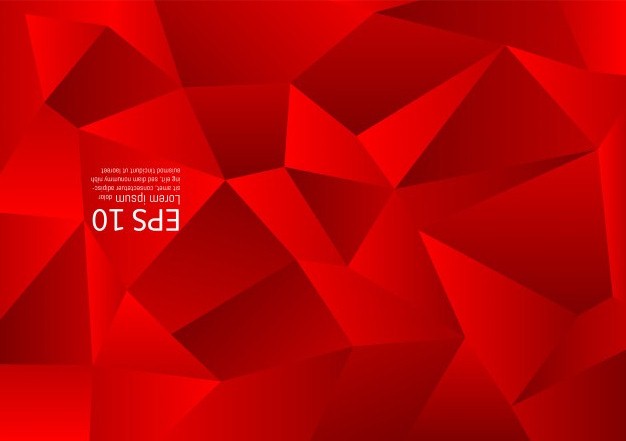 .
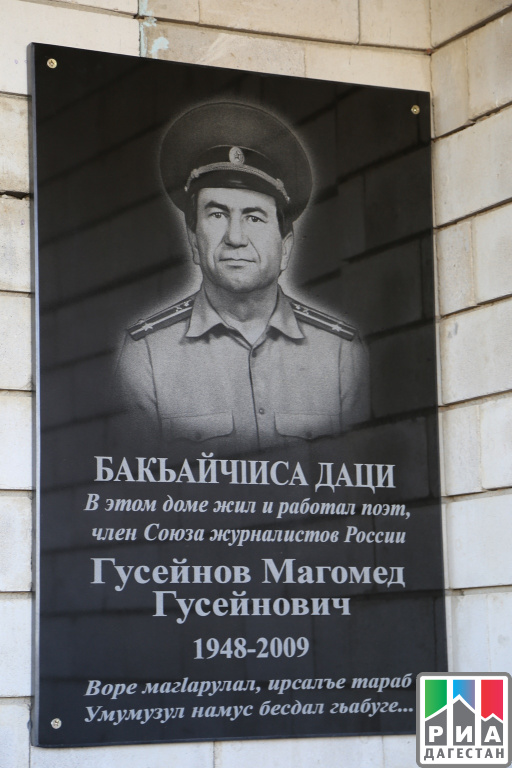 Задиев Нурмагомед М-глава МО «Хунзахский район»
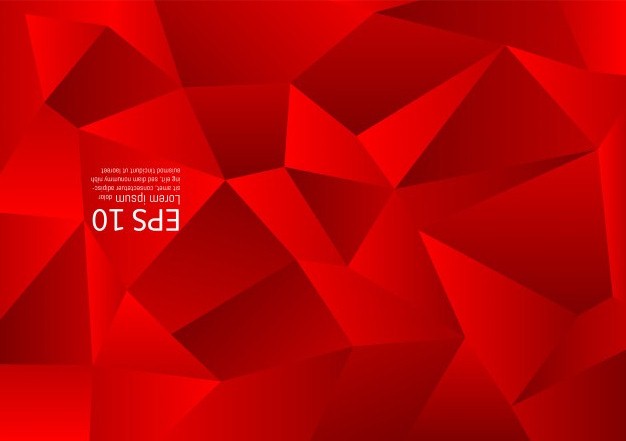 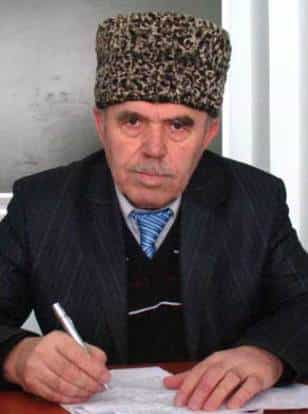 .
Омаров Залимхан Г – начальник управления образования.
Шамиль Мух!идинов
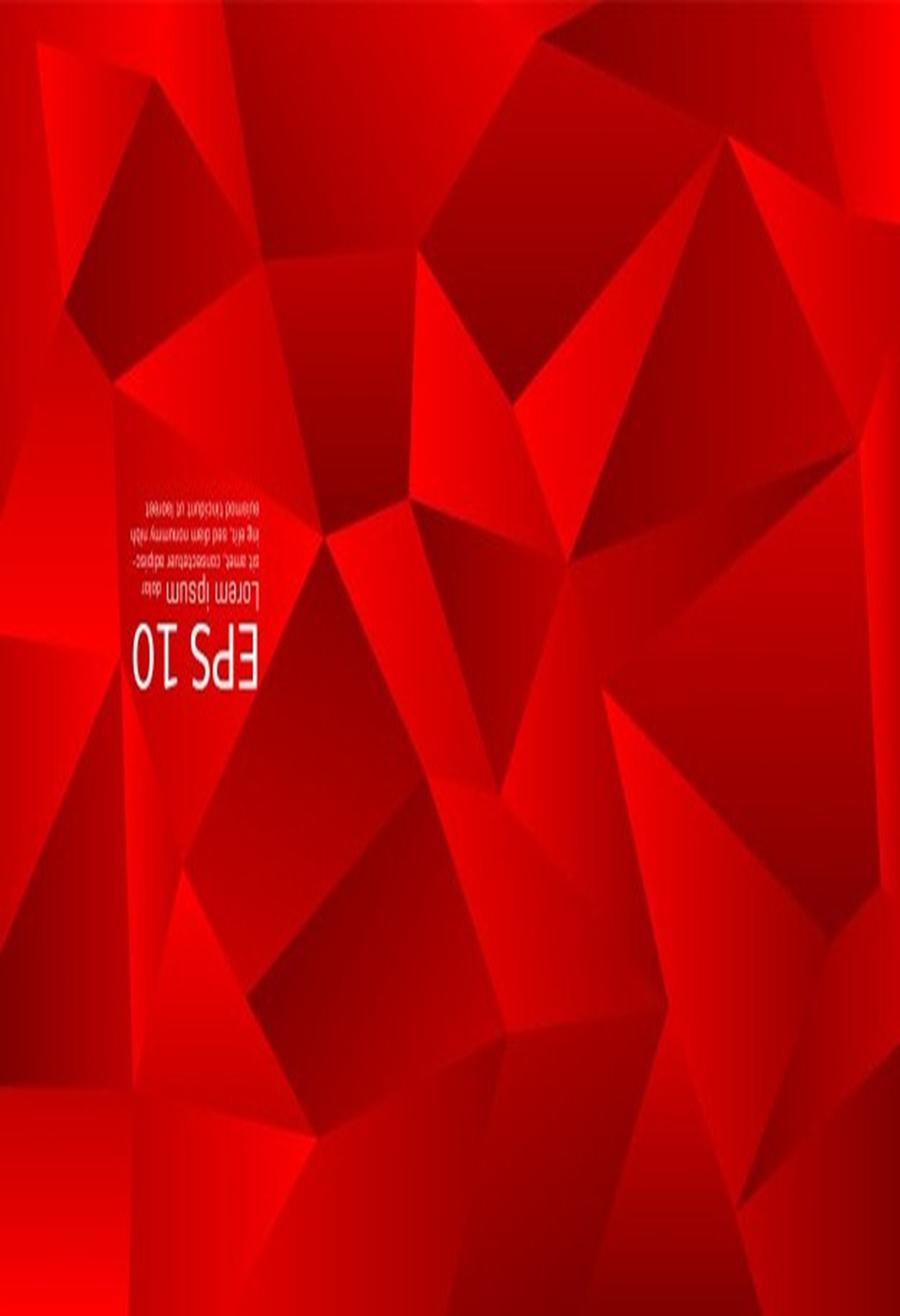 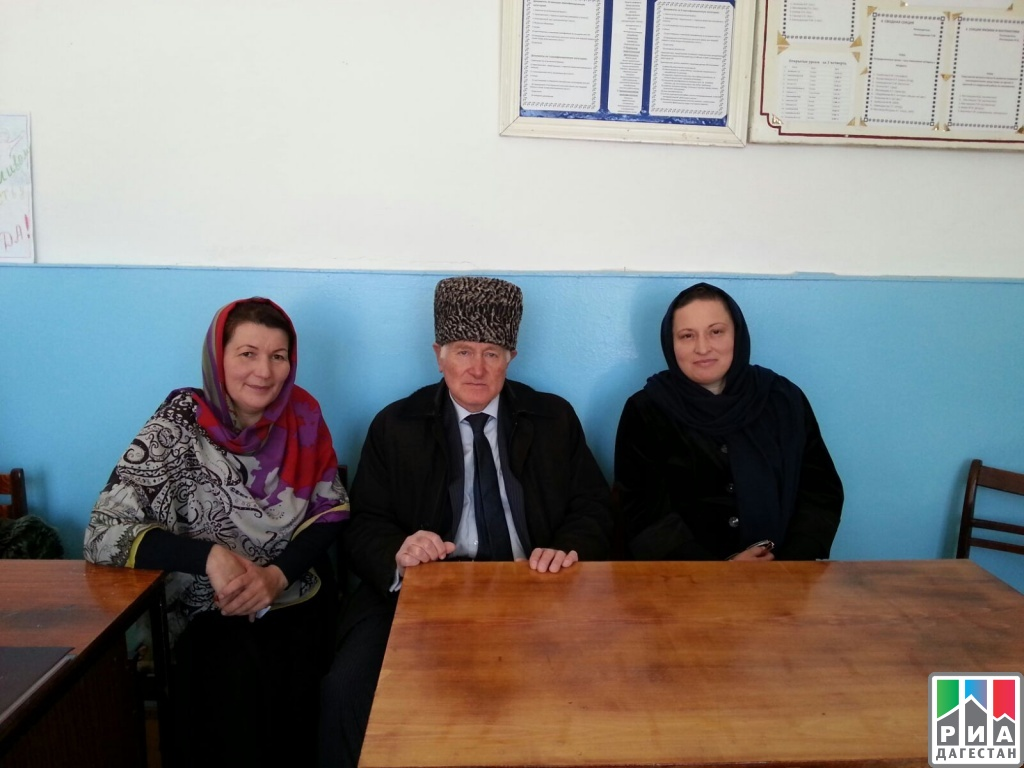 Гъаирбег  Г!алиев